Reflecting and Responding to Bias in your Clinical Practice
Molly Findley, DO, MPH, MS
Medical Director, Title X Family Planning Clinic, Jacobi Hospital
Disclosures/Acknowledgements
Disclosures
Acknowledgements
None
Dr. Cristina Gonzalez
Learning Objectives
To understand what implicit biases are
To learn how implicit bias impacts the health care field
To learn how to engage in shared decision-making as a strategy to mitigate implicit biases
[Speaker Notes: we will explore implicit biases through a public health and social determinants of health lens. We will discuss what are unconscious biases and explore the research that shows how unconscious bias has resulted in less-than-optimal reproductive health outcomes and reproductive coercion. We will learn how to engage in shared decision-making as a strategy to mitigate implicit biases]
Some Things to Keep in Mind
Everyone has implicit biases
Sometimes thinking about and talking about implicit bias makes us feel uncomfortable
THIS IS NORMAL
[Speaker Notes: Before we begin, there are a couple of things that I ask that you keep in mind. The first thing is that everyone has implicit biases. No one is immune to it. Secondly, sometimes thinking about and talking about our implicit biases makes us feel uncomfortable. This is a normal reaction, especially if this is your first introduction to this concept.]
What isn’t Implicit Bias?
Implicit bias is not the same as racism
Implicit bias is not overt 
Implicit bias is not conscious or purposeful
[Speaker Notes: Before we discuss what implicit bias is, it may be helpful to discuss what implicit bias is not.  Implicit bias is not the same as racism. It is not overt. It is not conscious or purposeful.]
Reproductive Coercion: An Example of Explicit Bias
Forced sterilization/Eugenics
Race/Ethnicity
IQ
Consent for sterilization
ACOG Committee Opinion #530: Access to Postpartum Sterilization – equitable access to postpartum sterilization 
Access to Contraception
IUD use restricted: Nulliparous, teenagers
ACOG Committee Opinion #615 – Access to Contraception – equitable access to all forms of contraception
Stern. Am J Public Health. 2005.
Reilly. An Rev Genomics & Human Genetics. 2015.
[Speaker Notes: Reproductive coercion and eugenics are examples of how explicit bias can be demonstrated in the field of women’s health care. 

There is a long-standing history of disparate care in the provision of contraception and abortion services in this country, as well as internationally. Forced sterilization was a common practice in this country up through the 1970s, and is still present throughout the globe. In Los Angeles county, there were nearly 20,000 documented involuntary sterilizations between 1909 and 1979. Institutionalized women were forced to undergo sterilization in the name of quote “serving the public good.” By the 1930s, over 30 states had laws that permitted the involuntary sterilization of institutionalized women. One of these laws in Virginia was upheld by the US Supreme Court in 1927 in Buck v Bell. 

Until the 1960s, many states had laws that prohibited sterilization unless the woman was married, had at least 2 children, and had written consent from her husband. The vestige of these practices is that in NY State we now have a mandatory 30 day waiting period before anyone can be sterilized. This waiting period was not enacted as a barrier, but was seen as a protection for women. Unfortunately, we now know that it can act as barrier to women seeking tubal ligations.

The first IUDs in this country were intended only for married women who had already had at least one child. There was legitimate concern that they may cause PID and subsequent infertility; these fears were borne out with the removal of the dalkon shield from the market after it was found to be associated with pelvic inflammatory disease. Even today, the mirena is not FDA approved for placement in nulliparous women or teenagers – this is why Bayer developed and marketed the skyla to teens – because they sought out, and gained, FDA approval for it. 

ACOG definition of equitable: provides care that does not vary in quality because of personal characteristics, such as gender, ethnicity, geographic location, and socioeconomic status]
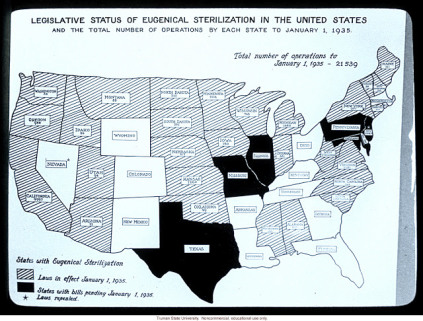 [Speaker Notes: Here you can see a map indicating which states had forced sterilization laws in place in 1935. On the left is an old piece of propaganda supporting eugenics and forced sterilization. These are examples of direct, explicit bias targeting women because of specific characteristics they had.]
Clinical Trials
International sites are common for testing novel contraceptives due to fewer regulations and lower cost
OCP approved based on clinical trials in Puerto Rico
Junod and Marks. Women’s Trials: The approval of the first oral contraceptive pill in the United States and Great Britain. J Hist Med 2002.
[Speaker Notes: International sites are common for testing novel contraceptives due to fewer regulations and lower cost, but often lead to disproportionately exposing non-white women to the risks associated with clinical trials. For example, 1500 puerto rican women formed the study population that approved Enovid, the first oral contraceptive pill available in the US. Contraception was illegal in the US but not in it’s territories, so investigators chose to run their clinical trials in Puerto Rico. The study population consisted of mostly non-English speaking women who likely did not fully understand what they were participating in. Three women died while participating in these studies. These deaths were never reported to the FDA but it is believed that their deaths were linked to the very high doses of estrogen in the first pill.]
Implicit Biases
What are they?
How do they form?
How do they manifest themselves?
[Speaker Notes: So now that I’ve presented a little about how explicit biases affect women, lets move on to implicit biases. What are implicit biases, how do they form, and how do they manifest themselves? The rest of the presentation will be dedicated to answering these questions and what we can do about them.]
Implicit Bias
Formed out of our lived experiences and exposures
Are the result of our subconscious assumptions
Everyone has them
They will vary from person to person
We cannot completely eliminate our biases
[Speaker Notes: Implicit biases are formed out of our lived experiences and exposures. Who we are, how and where we were raised, who our friends are, what media we are exposed to, where we went to school, everything that we have done in our lives has contributed to the implicit biases that we have. The life that you live forms your implicit biases. They are the result of subconscious assumptions, and everyone has them. Because was all lead different lives, so to will all of our implicit biases be slightly different. An important thing to keep in mind as we move forward is that there is nothing you can do to completely eliminate your biases but there are ways to acknowledge that they exist, and learn how to mitigate and manage them.]
The Ladder of Inference
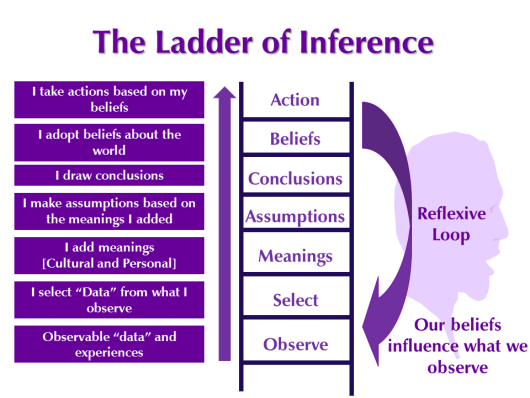 Our experiences influence how we think about and interpret the world around us
[Speaker Notes: Our lived experiences influence how we think about and interpret the world and form our implicit biases. Every day, we are exposed to people, places, and things that influence not only our perception of the world but also our actions within it. The ladder of inference is one way of understanding how our beliefs influence what we observe and what actions we take. We use our beliefs to make inferences out of our experiences which only serve to reinforce the very beliefs that we used in the first place to filter our interpretations. Sometimes these inferences are erroneous.

1. data, 2. filter, 3, meaning, 4, assumptions, 5. conclusions, 6. adjustment, 7. action]
The Ladder of Inference
[Speaker Notes: This video presents an example of how making quick inferences can cause us to make false assumptions about our situation.

https://youtu.be/KJLqOclPqis]
The Ladder of Inference
When I am experiencing something negative, undesirable or uncomfortable:
What are the emotions I feel? 
What are the physical reactions I experience in my body? 
How does my behavior change?
[Speaker Notes: Next time you are in a situation where you are experiencing something negative, undesirable, or uncomfortable, consider your own ladder of inference and ask yourself these three questions:
What are the emotions I feel?
What are the physical reactions I experience in my body?
How does my behavior change?]
Slow/Fast Thinking
Fast thinking: instinctive, emotional, subconscious
Slow thinking: deliberate, logical, conscious
[Speaker Notes: Our brains make decisions in two different ways. One way uses fast thinking, and one way uses slow thinking. Fast thinking is fast and automatic. It is frequently used and is instinctive, emotional, and subconscious. It is guided by our implicit biases. Slow thinking is slow and effortful. It is less frequently used, and is deliberate, logical and subconscious. It is what we can use to acknowledge and address our implicit biases. 

System 1: Fast, automatic, frequent, emotional, stereotypic, subconscious
System 2: Slow, effortful, infrequent, logical, calculating, conscious
Implicit bias is present in our fast thinking]
Slow/Fast Thinking
[Speaker Notes: This video shows you how your brain uses both slow and fast thinking. 

https://youtu.be/JiTz2i4VHFw]
Slow/Fast Thinking
An example of how implicit bias manifests itself
Fast thinking – our implicit biases at work
Slow thinking – our deliberate actions to counter these biases
[Speaker Notes: The concept of slow and fast thinking is an example of how our implicit biases manifest themselves. Fast thinking is our own implicit biases at work. Slow thinking can be thought of as our deliberate actions to counteract these biases.]
Implicit Bias and Health Care
Health care providers often have to make time-sensitive decisions or decisions based on pre-existing knowledge
Fast thinking: “She used depo before so I’m sure she wants to keep using it”
Ladder of inference: “None of our clients ever want an IUD so why should I ask her if she wants one?”
[Speaker Notes: So how do implicit biases manifest themselves in healthcare? Healthcare providers often have to make decisions that rely on using their ladders of inference or fast thinking. When we have a busy clinic, we use our fast thinking to speed up our clinical encounters. Patients who present for a revisit for contraception may not be offered a change in method because no one thinks to ask if she is satisfied with her current method, or what her future reproductive plans are. We are just so happy that it’s just a “quick depo visit.” We also use our ladders of inference to silo patients into different categories. If your clinic does not place a lot of IUDs, it’s easy to assume that anyone who comes will not want one and therefore is not offered one. However, it is possible that no one gets an IUD because no one is offered one!]
Implicit Bias and Health Care
What about who we are has formed the biases we have today?
Education
Upbringing
Friends
Family
Media
Religion
Travel
[Speaker Notes: My own examples
Grew up in 2 parent household – typical “perfect” family – married parents, one girl and one boy, lived in Mali in West Africa when I was 6
Both parents had advanced degrees, both worked full time

Take a moment to think about what life experiences you have had that form your own biases]
Implicit Bias and Health Care
Implicit bias affects how health care providers interact with their patients
Within-provider disparities are driven by implicit bias
Physician treats different patients differently
It affects clinical decision-making
Example: thrombolysis in chest pain (Green 2007)
Example: pain control in pediatric emergency room (Sabin 2012)
Example: recommendation for IUD use (Dehlendorf 2010)
[Speaker Notes: Unfortunately, implicit bias affecting medical decisions is not just theoretical. It has been shown that implicit bias affects clinical decision making in the health care field. When health care providers treat different patients differently, we refer to this as “within-provider” disparities – providers do one thing for one patient and another thing for a different patient. I am going to briefly review three studies demonstrating the impact implicit bias can have on clinical decision-making – one on the use of thrombolysis, or clot-busting, in patients with chest pain, one on the use of pain medications in the pediatric emergency room, and one on recommendations for IUD use. I am using these examples that are outside of the reproductive healthcare field because they are considered seminal articles in the field of implicit bias in health care.]
Implicit Bias and Health Care – Chest Pain
Green et al. Implicit bias among physicians and its prediction of thrombolysis decision for Black and White patients. 2007. Journal of General Internal Medicine; 22(9): 1231-1238.
Internal medicine and emergency medicine residents completed a test assessing implicit biases and were asked to answer a series of clinical vignettes related to a patient presenting to the emergency room with acute coronary syndrome (a type of heart attack that causes chest pain)
The standard of care for treatment of acute coronary syndrome is thrombolysis
[Speaker Notes: This was one of the seminal studies in demonstrating implicit bias in medicine and really led to the development of this area of investigation.]
Implicit Bias and Health Care – Chest Pain
No stated preference for Black or White patients
Racial implicit bias was correlated with clinical decision-making but explicit bias was not
As pro-White bias increased, participants were less likely to recommend the gold-standard therapy for acute coronary syndrome for Black patients than for White patients
[Speaker Notes: It is important to remember that these participants had no stated preference for black or white patients, that is, no explicit bias. The researchers found that racial implicit bias was correlated with clinical decision-making but explicit bias was not. Again, as pro-white bias increased, participants were less likely to recommend thrombolysis which is the gold-standard therapy to Black patients than to White patients.]
Implicit Bias and Health Care – Pain Control
Sabin, JA and AG Greenwald. The influence of implicit bias on treatment recommendations for 4 common pediatric conditions: pain, urinary tract infection, attention deficit hyperactivity disorder, and asthma. 2012. American Journal of Public Health; 102(5): 988-995.  
Pediatricians completed a test assessing implicit biases and answered clinical vignettes asking about treatment for pediatric emergency room patients presenting with pain, urinary tract infections, attention deficit disorder and asthma. Explicit attitudes towards race was also assessed.
[Speaker Notes: “My feelings towards African Americans are….”
“My feelings towards European Americans are…”
0 = cold
10 = warm]
Implicit Bias and Health Care – Pain Control
Pain Management
A 14-year-old (African American/white) male is discharged from the hospital after open reduction and internal fixation of a femur fracture secondary to a motor vehicle crash.  The patient is sent home on Oxycodone for pain relief.  Four days after discharge, the mother calls because he has run out of Oxycodone and is continuing to have pain. 

Recommendation: Prescribe another five days worth of Oxycodone and tell the mother that he should be able to be off of it by the end of that time.
	OR
Recommendation: Tell the mother that you think he should be able to control the pain with Ibuprofen, which he can get over the counter
[Speaker Notes: This is the clinical vignette related to pain. Pediatricians used a likert scale to state how much they agreed with the two different treatment recommendations, ranging from strongly disagree to strongly agree.]
Implicit Bias and Health Care – Pain Control
No significant association between explicit bias and treatment recommendations
No association between implicit bias and treatment recommendations for asthma, ADD, or urinary tract infection 
Physicians who had high pro-White bias were less likely to recommend prescribing narcotics to a Black patient
Implicit Bias and Health Care – Contraception
Dehlendorf C, et al. Recommendations for intrauterine contraception: a randomized trial of the effects of patients’ race/ethnicity and socioeconomic status. 2010.  American Journal of Obstetrics and Gynecology; 203(319):e1-8.
Showed videos of actors presenting for contraception
Low SES: housekeeper studying for GED
High SES: recent business school graduate working as a bank manager
Scripts varied on above characteristics, as well as on history of sexually transmitted infections and parity (never had a child or had children in past)
Same clinical findings (normal blood pressure, negative gonorrhea/chlamydia testing) and social situation (monogamous relationship not seeking pregnancy for a few years)
Implicit Bias and Health Care – Contraception
[Speaker Notes: Screen shots of the actors in the contraception videos]
Implicit Bias and Health Care – Contraception
Low SES Whites were less likely to have IUD recommended than high SES Whites
Low SES Blacks and Latinas were more likely to have IUD recommended than low SES Whites
No difference between low and high SES Blacks or Whites
So what can we do about implicit bias?
Shared Decision-Making
“…an approach where clinicians and patients share the best available evidence when faced with the task of making decisions, and where patients are supported to consider options, to achieve informed preferences.”
Elwyn et al. BMJ. 2010.
[Speaker Notes: We can engage in shared decision-making with our clients.
Read quote

SDM can only be used when there is clinical equipoise – options that are equivalent, not when there is a clearly superior option 

SDM works! – has been proven to improve health outcomes in disadvantaged patients- increased knowledge, informed choice – may be more beneficial for lower literacy groups than higher literacy groups
Durand MA et al. Do interventions designed to support shared decision-making reduce health inequalities? A systematic review and meta-analysis. PLoS One. 2014 Apr 15;9(4):e94670.
Stacey  D, Légaré  F, Lewis  KB.  Patient decision aids to engage adults in treatment or screening decisions.  JAMA. doi:10.1001/jama.2017.10289 

SDM probably doesn’t change the length of the visit significantly – results are mixed but favor minimal change in time
Legare F and P Thompson-Leduc. Twelve myths about shared decision-making. Patient Education and Counseling 2014 96(3):281-286.]
Shared Decision-Making and Contraceptive Counseling
“Well, I had previously, I’d been on Yasmin…. And when I talked to the doctor about being on Yasmin and needing, you know, a refill quite soon, he was kind of like, ‘No, I think you should get an IUD instead.” And like it was, I really did have like a pretty negative experience with them.... Like I felt almost bullied into getting it.... And like, I mean it’s fine. You know, it’s a great method. But I liked the Yasmin that I was on.”
Dehlendorf et al. Contraception. 2013.
[Speaker Notes: Why is shared decision-making a good approach to contraceptive counseling? Research shows that women prefer it. The following quotes are from a qualitative investigation done on womens’ preferences for contraceptive counseling. 

Why good to make sure women have access to LARC but the dark side is they are being pressured to use them
Choice is good – larc is now available/affordable – we can get carried away with offering it
Larc is great but it should not be our goal to give it to everyone, goal is to offer it to all eligible women who want it]
Shared Decision-Making and Contraceptive Counseling
“I guess the best way is to tell them all the choices they have and to try to find out what is better for each person because everyone is different. So some things work for some people, some things don’t work. So if they give them all the choices and they try to find out what is better for them or what kind of person they are, that will help them take the best decision.”
Dehlendorf et al. Contraception. 2013.
[Speaker Notes: SDM isn’t giving list of options]
Shared Decision-Making and Contraceptive Counseling
Women want control over method selection
Provider input must take into account women’s values and preferences
Women want information about side effects
Not all women want their provider to share their personal opinions
Wait until opinion is sought before giving it
Dehlendorf et al. Contraception. 2013.
[Speaker Notes: Challenges to SDM:

Logistic challenges – availability, external challenges/structures
Some options aren’t always available


Goal is to get to values of what woman wants – no one knows better than the woman what she wants and desires]
Shared Decision-Making – Key Elements
Definition/explanation of problem
Presentation of options
Discussion of pros/cons
Acknowledgment of patient values and preferences
Discussion of patient self-efficacy
Physician knowledge and recommendations
Check understanding
Make or defer decision
Arrange follow-up
Makoul and Clayman. Pat Educ & Counsel. 2006.
[Speaker Notes: Key to SDM: providing information and providing time
It’s OK for patient to defer decision
Stress you are not giving them a laundry list of options]
3-Step Model for Engaging in Shared Decision-Making
Choice talk
Option talk
Decision talk
Elwyn et al. J Gen Intern Med. 2012.
[Speaker Notes: Now that we have some idea of the components of shared decision making, lets look at a practical way to incorporate it into our daily practices. Elwyn et al proposed a model for clinical practice that we will focus on here today. This model has three components – the choice talk, the option talk, and the decision talk. 

Well-suited for contraception counseling, and evidence tells us that women like to be presented with options.]
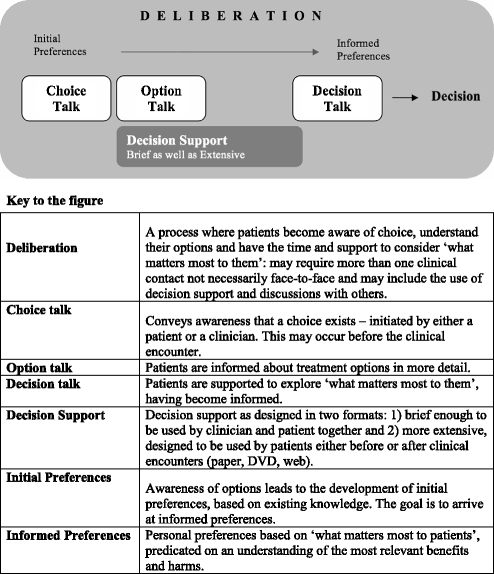 Elwyn et al. J Gen Intern Med. 2012.
[Speaker Notes: Deliberation is the process of considering information about pros and cons of options. Engaging in deliberation and shared decision making will allow your patient’s initial preferences to become informed preferences.]
Choice Talk
Step back
Offer choice
Justify choice
Check reaction
Defer closure
Elwyn et al. J Gen Intern Med. 2012.
[Speaker Notes: Information sharing 
The choice talk is where a health care provider lets the patient know that options exist, and is considered the planning step that is necessary prior to making a decision. 
Step back – “we have identified a problem – now we need to think about what to do next”
Offer choice/justify choice – tell your patient that there are different options available, and that some may be acceptable and some may not, depending on personal preferences
Check reaction –This is your chance to gauge how your patient is reacting to the fact that there are choices. sometimes patients think that being given options is evidence that their doctor is uninformed or incompetent. Some patients want their doctor to decide for them. If that happens, you can defer closure by saying you are glad to share your opinion to help them]
Option Talk
Check knowledge
List options
Describe options
Harms and benefits
Provide patient decision support
Summarize
Elwyn et al. J Gen Intern Med. 2012.
[Speaker Notes: Add slide: where to go to get info for contraception – good options of decision support
Pull up bedsider, arhp 


Information sharing and deliberation

The option talk is when you outline the different options that are available and give more detailed information. First you want to know what your patient knows. “what have you heard about the IUD?” First list the options, and then go into more detail about them. “There are 2 different kinds of IUDs. One has hormones and one doesn’t.” Then discuss the harms and benefits of each option. Being clear about the pros and cons for each option is essential. Providing patient decision support involves using a decision aid or tool. Then you summarize and ask for understanding by using a “teach-back” method.]
Decision Talk
Focus on preferences
Elicit a preference
Moving to a decision
Offer review
Elwyn et al. J Gen Intern Med. 2012.
[Speaker Notes: Deliberation and decision making 

The decision talk allows the patient to consider the choices and decide what is best. First you ask the patient what her preference is, what matters to her. You then move to making or deferring a decision. You can ask things like “are you ready to decide, or do you want more time?” You can then offer to review the available options again. The most important part of the decision talk is that you offer time to make a decision and say that it is ok to defer a decision. If this happens, it is crucial that you arrange for follow-up.]
Shared Decision-Making: One Key Question ®
“Would you like to become pregnant in the next year?”
Yes
No
Okay either way
Not sure
Benefits: non-judgmental, open-ended
Powertodecide.org
https://www1.nyc.gov/assets/doh/downloads/pdf/ms/srh-clinical-guide.pdf
HK Bellanca and MS Hunter. Contraception, 2013.
[Speaker Notes: There are a couple of different approaches to shared decision-making that can be used when talking to patients about contraception. This one is called one key question. This question is simple and can be used routinely by all health care providers. 
One Key Question has been incorporated into guidelines by the office of population affairs, the CDC, and is included in the CDC’s Quality Family Planning guidelines. 
The question is simple: would you like to become pregnant in the next year. Based on one of four possible answers, you tailor your counseling to their answer. 
The benefit of the one key question approach is that it provides a non-judgmental, open-ended way to initiate a conversation between you and your patient. 

Powertodecide.org – used to be national campaign to prevent teen pregnancy, is now campaign to prevent unplanned pregnancy]
Shared Decision-Making: One Key Question ®
One Key Question ® - “Yes”
Prenatal vitamins, folic acid
Preconception counseling
Birth spacing
Tobacco cessation
Primary care needs: hypertension, diabetes, thyroid
Powertodecide.org
https://www1.nyc.gov/assets/doh/downloads/pdf/ms/srh-clinical-guide.pdf
HK Bellanca and MS Hunter. Contraception, 2013.
[Speaker Notes: If your patient answers yes to one key question, consider offering prenatal vitamins and providing preconception counseling. This can include the importance of folic acid, healthy birth spacing, tobacco cessation and addressing any primary care health needs such as ensuring good control of any preexisting medical conditions that can affect pregnancy including hypertension, diabetes, and thyroid disease]
Shared Decision-Making: One Key Question ®
One Key Question ® - “No”
Offer contraception, EC
One Key Question ® - “Not sure,” “OK either way”
Offer preconception counseling, contraception, EC
Often the discussion of offering multiple choices will help guide the patient to a more definite choice
Powertodecide.org
https://www1.nyc.gov/assets/doh/downloads/pdf/ms/srh-clinical-guide.pdf
HK Bellanca and MS Hunter. Contraception, 2013.
Shared Decision-Making: Contraception Counseling
Initiate the conversation
Elicit informed preferences
Facilitate decision making
Make the final decision
C Dehlendorf. Contraception counseling and selection for women. UpToDate, accessed 5/20/19
[Speaker Notes: Another approach has been described by Christine Dehlendorf. In this approach, the shared decision-making model has been tailored specifically to contraception. The first step is to initiate the conversation]
Shared Decision-Making: Contraception Counseling
Initiate the conversation
“Would you like to talk about your birth control options?”
“Do you have a sense of what is important to you about your birth control method?
C Dehlendorf. Contraception counseling and selection for women. UpToDate, accessed 5/20/19
Shared Decision-Making: Contraception Counseling
Initiate the conversation
Elicit informed preferences
Facilitate decision making
Make the final decision
C Dehlendorf. Contraception counseling and selection for women. UpToDate, accessed 5/20/19
[Speaker Notes: After initiating the conversation, you move on to eliciting informed preferences]
Shared Decision-Making: Contraception Counseling
Eliciting informed preferences
"Birth control methods can be taken by mouth, be a patch on your skin, be a ring in your vagina, be a shot, go inside your arm, or go inside your uterus. What do you think about those options?”
“Some methods need to be taken every day, while others can be taken one a week, once a month, once every three months, or even less frequently.”
C Dehlendorf. Contraception counseling and selection for women. UpToDate, accessed 5/20/19
[Speaker Notes: Questions should guide the patient to what is important to them
Mode of delivery
Frequency of use
Efficacy
Side effects
Non-contraceptive benefits: improving acne, improving cramping, cancer reduction]
Shared Decision-Making: Contraception Counseling
Initiate the conversation
Elicit informed preferences
Facilitate decision making
Make the final decision
C Dehlendorf. Contraception counseling and selection for women. UpToDate, accessed 5/20/19
[Speaker Notes: Next you want to facilitate decision making]
Shared Decision-Making: Contraception
Facilitate decision making
“I’ve heard you say that … is important to you”
“Given what you’ve said about...”
“You’ve told me that it is really important that...”
C Dehlendorf. Contraception counseling and selection for women. UpToDate, accessed 5/20/19
[Speaker Notes: This is where you echo back to your patient what they’ve said
They may say that having no period is important to them, or having a method that they don’t have to think about every day is the most important. Maybe a family member had ovarian cancer and so cancer prevention is their most important goal. 
Each patient will have different thoughts on what is or is not important to them, and it is important that we listen to what they are saying and help them choose a method that best fits their needs.]
Shared Decision-Making: Contraception Counseling
Initiate the conversation
Elicit informed preferences
Facilitate decision making
Make the final decision
C Dehlendorf. Contraception counseling and selection for women. UpToDate, accessed 5/20/19
[Speaker Notes: Then together you can make the final decision]
Shared Decision-Making: Contraception Counseling
Make the final decision
“Given what we’ve talked about, and what is important to you about your method, what do you think would be the best choice for you right now?”
C Dehlendorf. Contraception counseling and selection for women. UpToDate, accessed 5/20/19
[Speaker Notes: Let her guide the decision and support her choice. “Great! I think that is a good choice for you because of x, y, z.”
Always emphasize the ability to return and change methods if she is not satisfied.]
Shared Decision-Making: Contraception
Patients are more satisfied with their experience
Patients are more satisfied with their birth control method
Dehlendorf, C et al. Contraception 2017.
[Speaker Notes: So why should we engage in shared decision-making with our patients? In addition to providing quality family planning counseling, patients like it! Patients have higher levels of satisfaction with their family planning experience, and report higher levels of satisfaction with their chosen birth control method after engaging in shared decision-making than with other forms of counseling.]
Suggestions for Improvement
What barriers to you perceive exist to providing shared decision-making?
How would you make systemic changes to be able to incorporate this into your practice?
[Speaker Notes: Possible barriers: limited time with patients, documentation, patient no-show to return visits
How to fix: 
Patient decision aids, conversation aids – tools that exist that utilize the concepts of shared decision making with less time input from the provider
Bedsider website]
Strategies for Mitigating Bias
Stereotype replacement
Counter-stereotypic imaging
Individuation
Perspective taking
Increasing opportunities for contact with individuals from different groups
Partnership building
http://www.ihi.org/communities/blogs/how-to-reduce-implicit-bias accessed 5/20/19
[Speaker Notes: Engaging in shared decision-making or using the one-key question approach are great ways of approaching a clinical encounter to ensure that your patient feels well-supported in her contraceptive choices. However, there are many other things we can do in our clinical interactions, as well as our day-to-day interactions with patients, staff members, colleagues, and beyond that can mitigate our implicit biases. 
Stereotype replacement - Recognizing that a response is based on stereotype and consciously adjusting the response
Counter-stereotypic imaging – Imagining the individual as the opposite of the stereotype
Individuation – Seeing the person as an individual rather than a stereotype (learn about personal history/context 
Perspective taking – put yourself in someone else’s shoes
Increasing opportunities for contact with individuals from different groups – expand your network of friends and colleagues, attend events where other racial and ethnic groups, gender identities, sexual orientation, and other groups may be present
Partnership building – reframing the interaction with the patient as one between collaborating equals, rather than between a high-status person and a low-status person]
Things to Consider
What about your life experience influences the way that you see the world?
What influences your preferences for or against different groups of people?
Consider the power/privilege/oppression of the system in which you grew up
Privilege: benefits that help you make your way in the world that you didn’t necessarily work for or achieve
[Speaker Notes: Moving forward, here are some things to consider.]
Conclusions
Shared decision-making is a way of engaging your patients by acknowledging their values and preferences
Shared decision-making is not a way of imposing a physician’s views onto their patient
Knowledge of historical context of reproductive coercion is key to engaging in open and honest interactions with your patients
Strategies exist that can help us reduce or mitigate our implicit biases
Thank you!
Any questions?
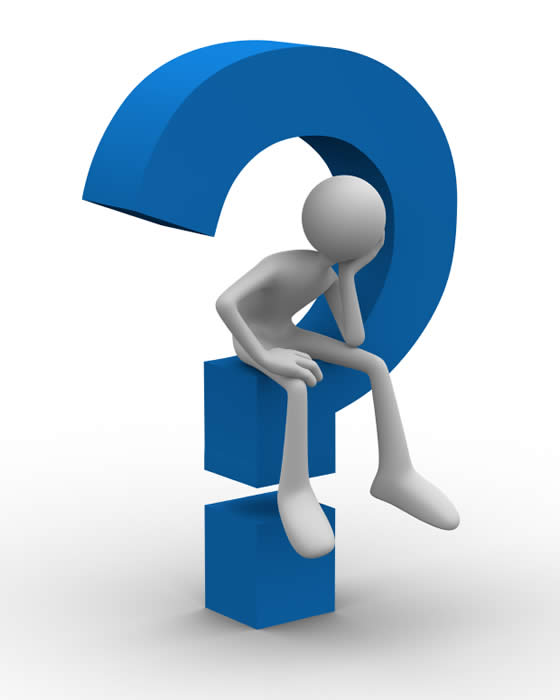